СТАТУС ДЕТЕКТОРА СВЕТИМОСТИ ДЛЯ NICA (MPD)
1,2
1
1
1
С.П. Авдеев   , М.Г. Буряков , С.Г. Бузин  , П.О. Дулов  ,  В.М. Головатюк  , А.И. Малахов    , Г.Д. Мильнов

1 - ОИЯИ, Дубна, Россия
2 – Государственный университет «Дубна», Дубна, Россия
1,2
1
1,2
Светимость
Слайд 2
Определение светимости из эксперимента
Методы:1) Прямой. Известно число событий, регистрируемых детектором в секунду, сечение взаимодействия и эффективность детектора.2) Косвенный. Определяется в соответствии с алгоритмом из серии измерений (скан Ван дер Меера), основанных на виде формулы светимости, зависящей от параметров банчей.
Слайд 3
Задачи детектора
1. Помощь в настройке сведения пучков.2. Контроль распределения вершин взаимодействия.3. Измерение светимости.
Слайд 4
Настройка поперечного сведения пучков
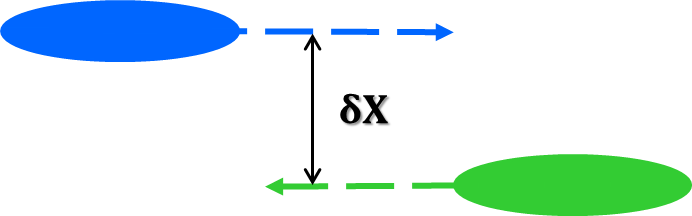 Van der Meer scan
Слайд 5
[Speaker Notes: Скан Ван дер Меера является общепринятой процедурой калибровки в таких проектах как RHIC и LHC.]
Связь расстояний от точки взаимодействия до левого и правого плеч детектора
L
L
RS
LS
z
Слайд 6
Распределение зарегистрированных событий по разности времен пролета
Моделирование
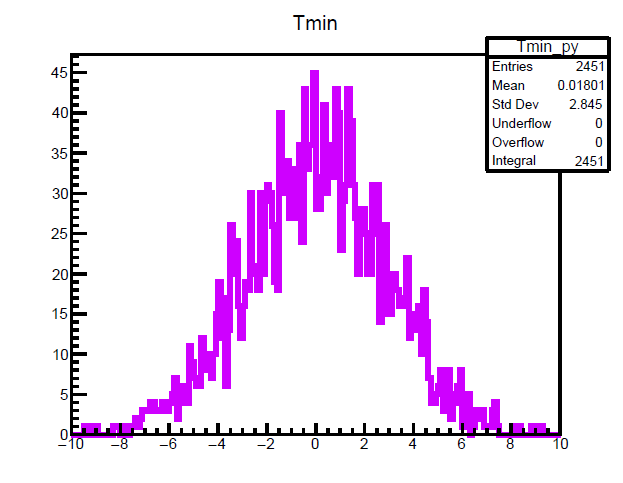 Слайд 7
Схематическое изображение детектора
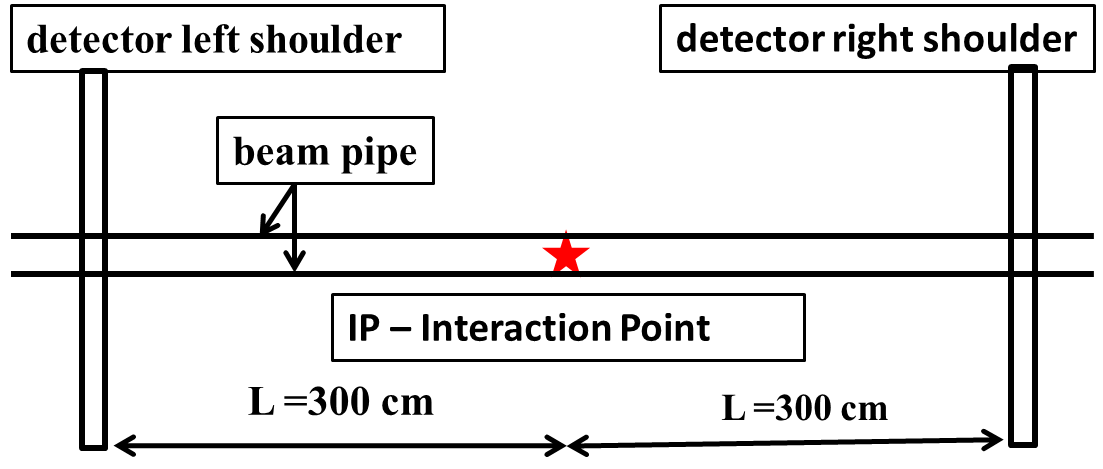 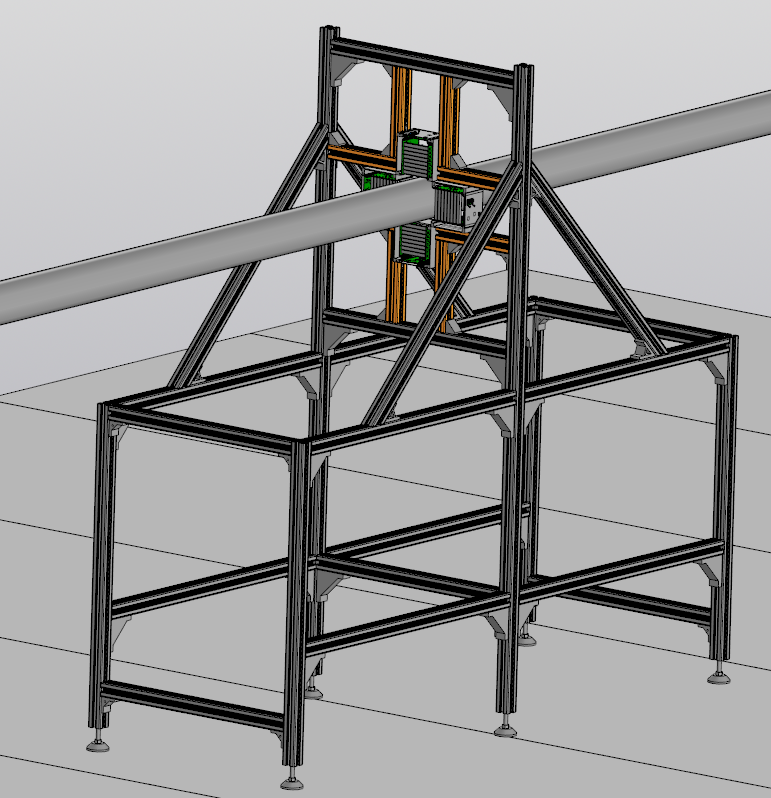 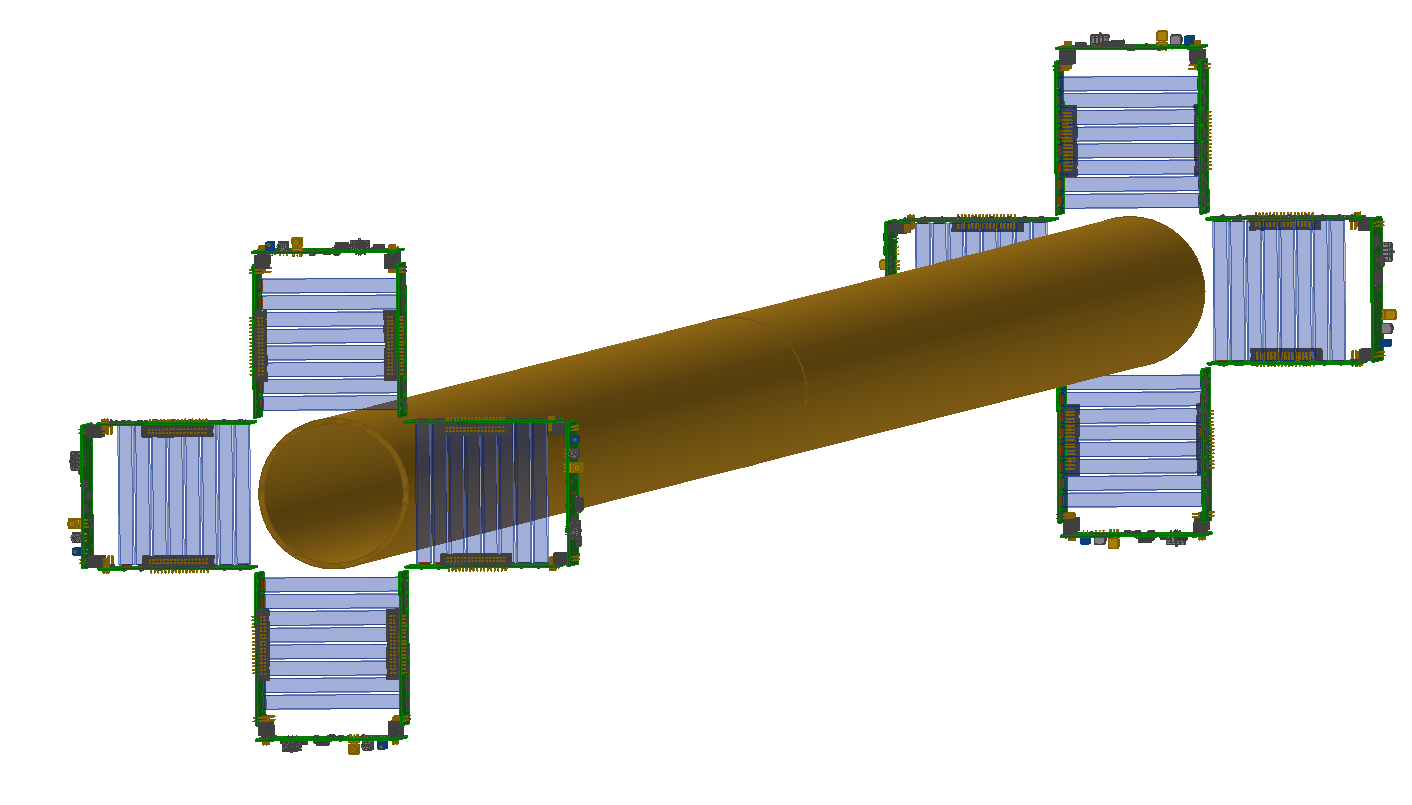 Слайд 8
Вид плеча детектора спереди
Ion conductor made of Be or Al with a thickness of 1 mm
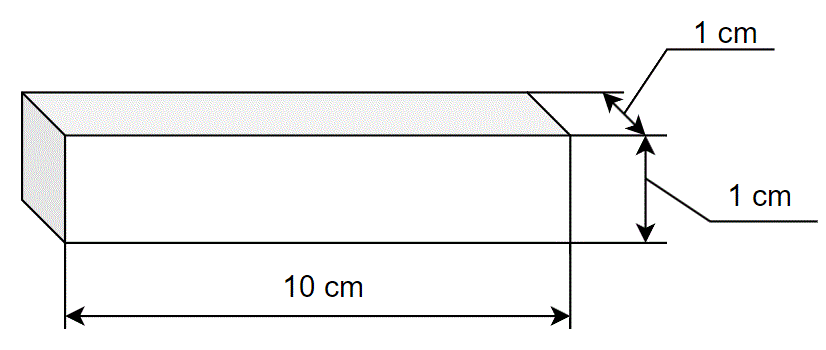 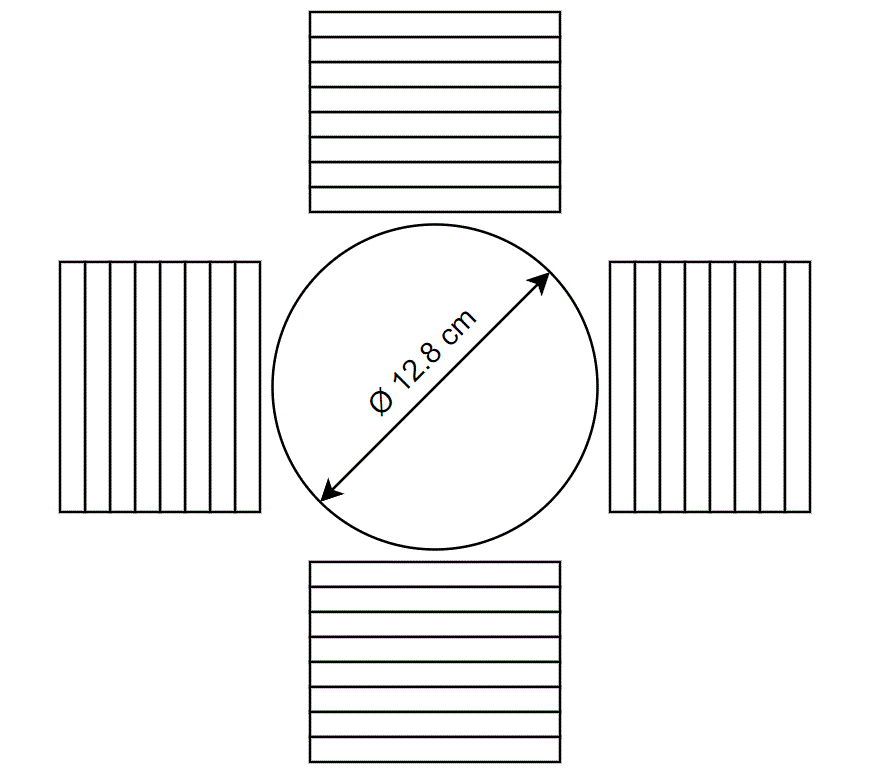 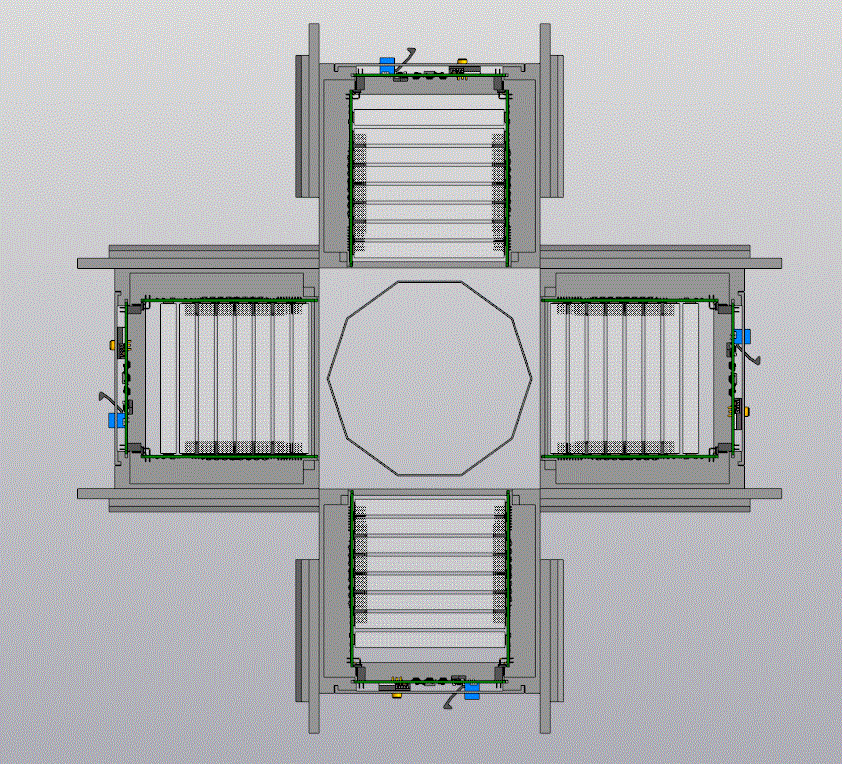 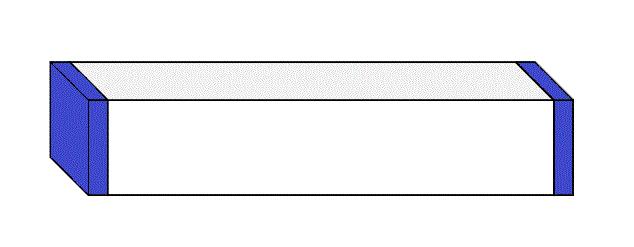 SiPM
SiPM
Слайд 9
Временные характеристики счетчиков
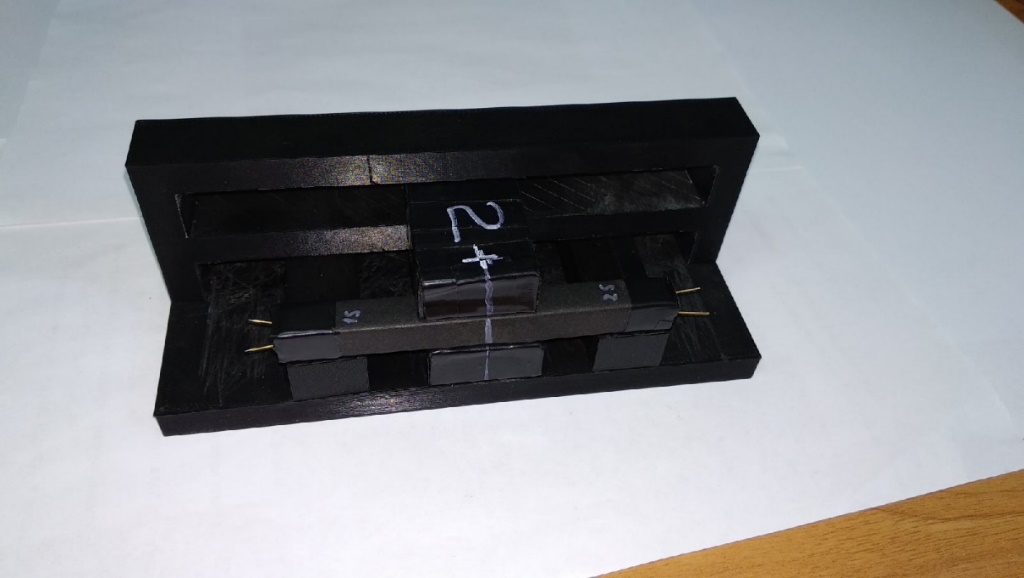 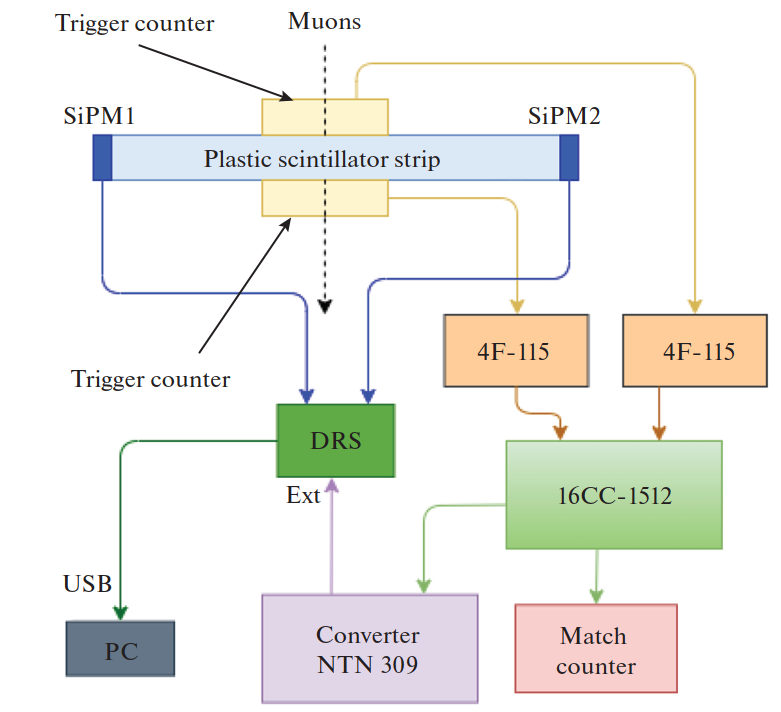 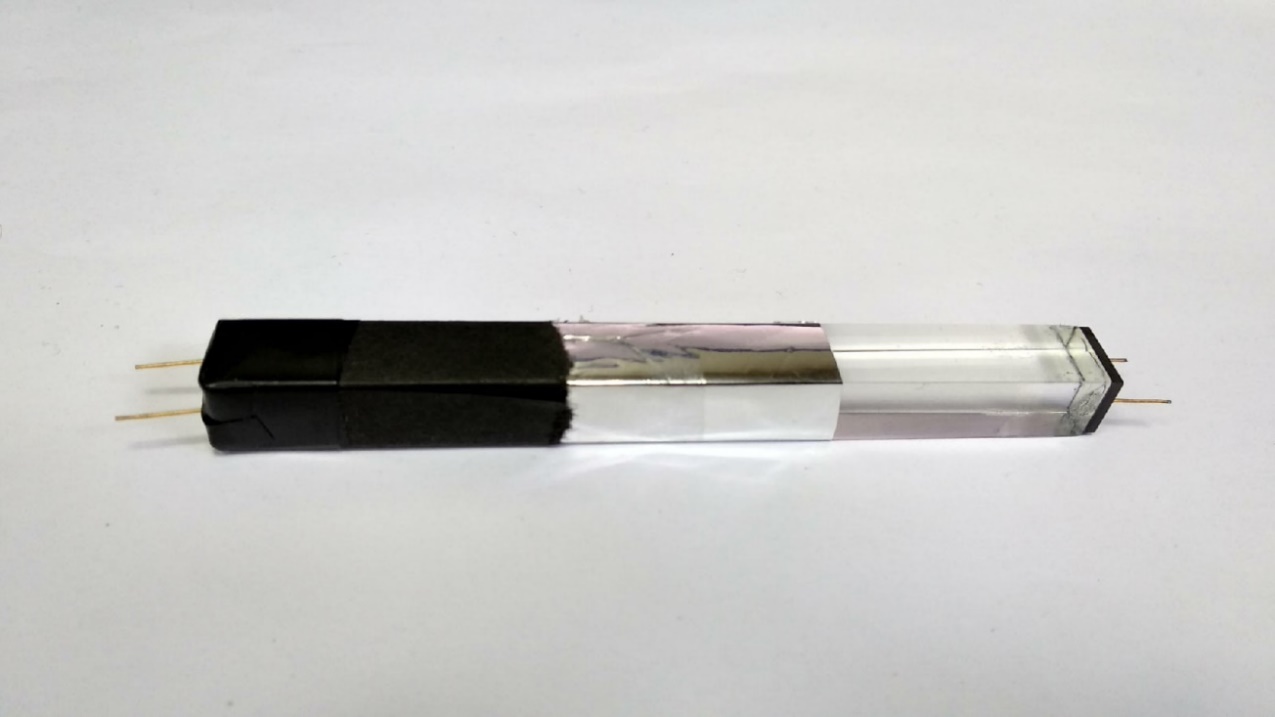 Блок-схема измерений
Слайд 10
Временные характеристики счетчиков
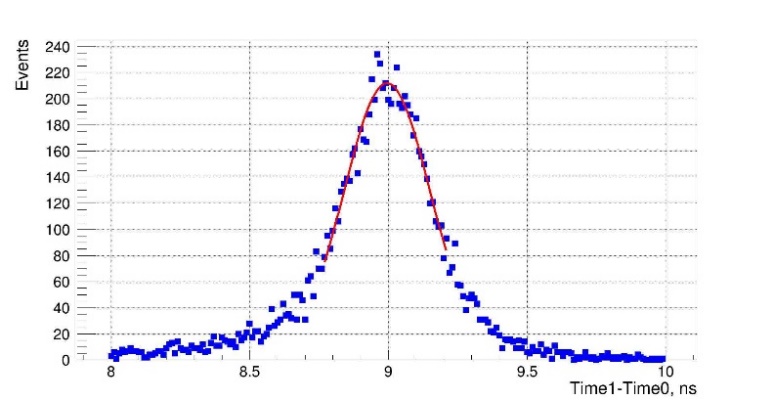 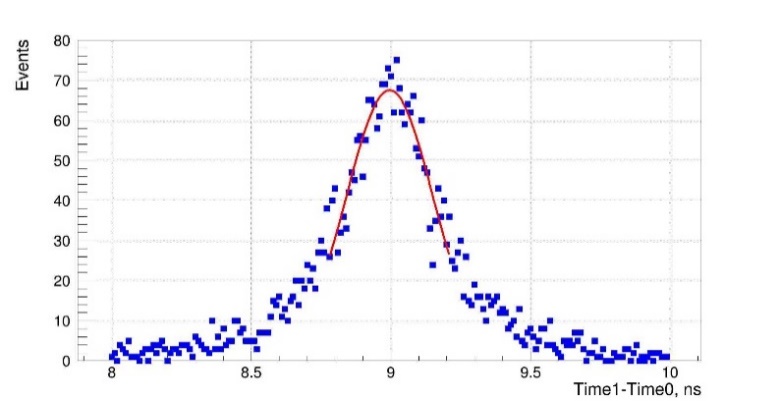 Счетчик 1
Счетчик 2
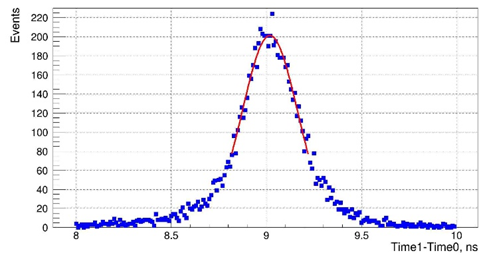 Счетчик 3
Physics of Particles and Nuclei Letters, 2022, Vol. 19, No. 4, pp. 362–367.
Слайд 11
Модуль детектора
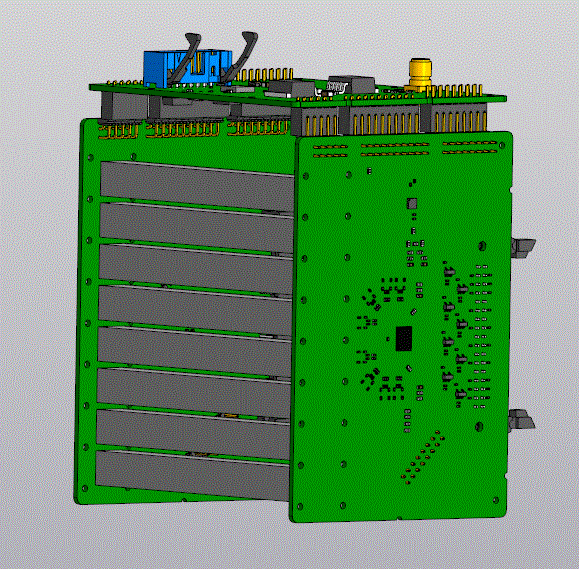 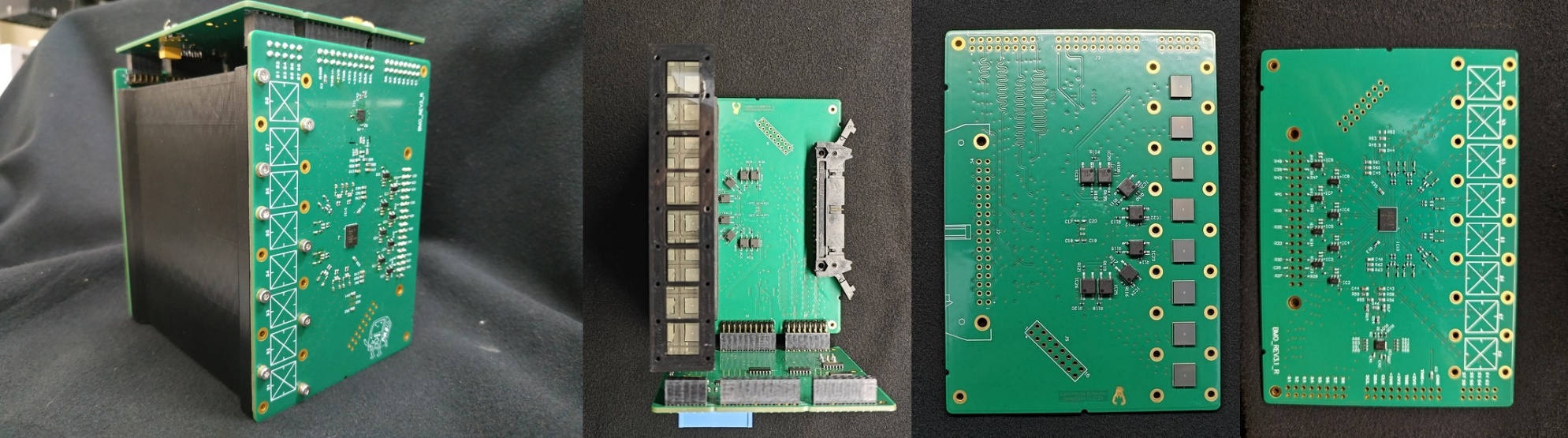 Модуль
3D-модель модуля
Слайд 12
[Speaker Notes: Модуль сотсоит из двух считывающих плат и одной объединяющей. Считывающая плата содержин на себе SiPM и электронику для преобразования аналогового сигнала SiPM в ЛВДС. Объединяющая плата распределяет питание на всю систему, а так же отвечает за выработку лолгического сигнала (хотя бы одна палочка сработала).]
Схема организации одного модуля
HUB(motherboard)
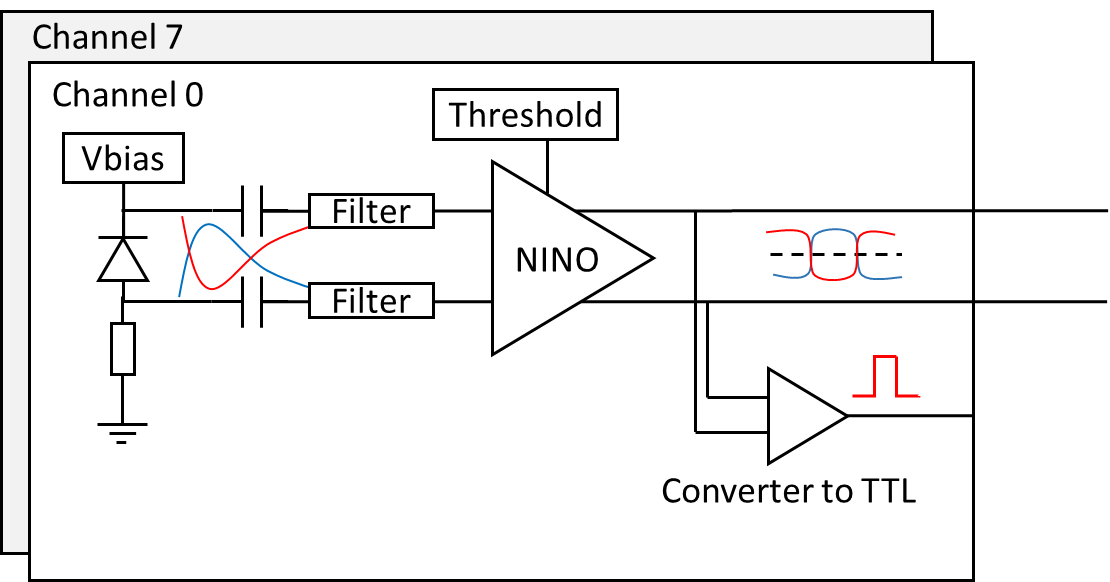 DAQ
HPTDC
Signal 2x8pair 8m
COAX cable 8m (trigger)
Trigger Unit
Threshold
control
Vbias
control
Std. Logic
Tpd ~33ns
Power and DCS rack
Ethernet cable 8m
RS-485 interface
uC
Temperature sensor
MOXA
Power cable 8m
Vbias
+43V
Low Voltage
+5V
Потребление одного модуля 1.6Вт ( +5B х 0,32 А)
Слайд 13
Схема организации стандартной логики одного модуля
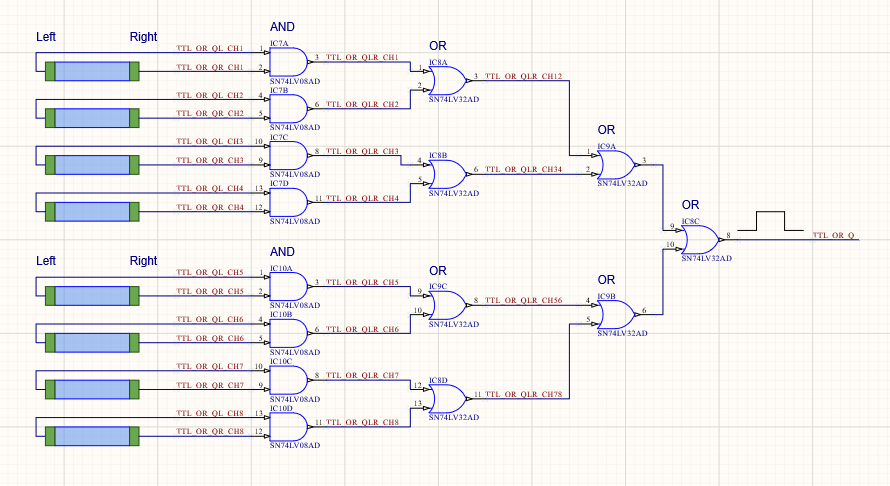 Время выработки триггерного сигнала (Tpd) 33нс
Слайд 14
Стенд
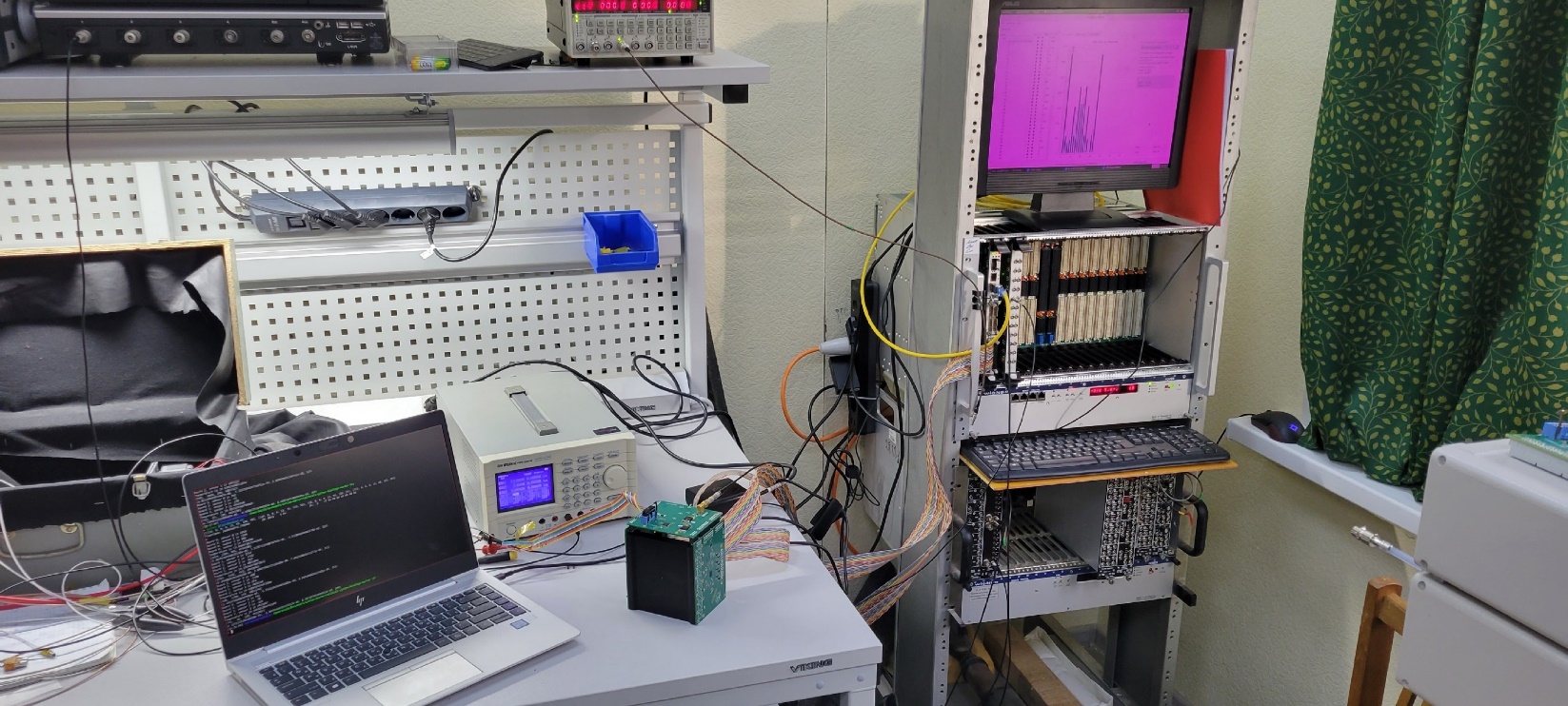 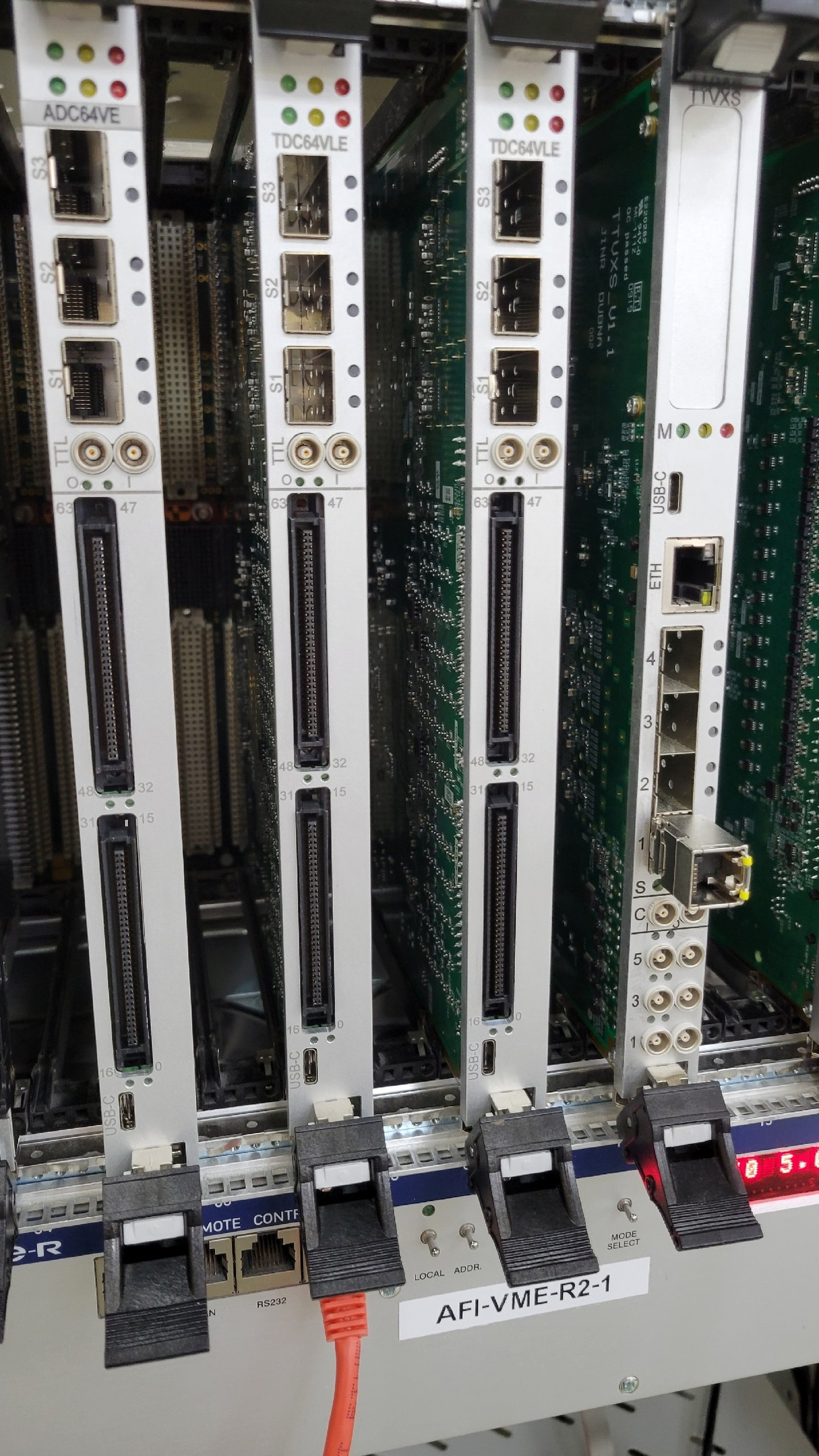 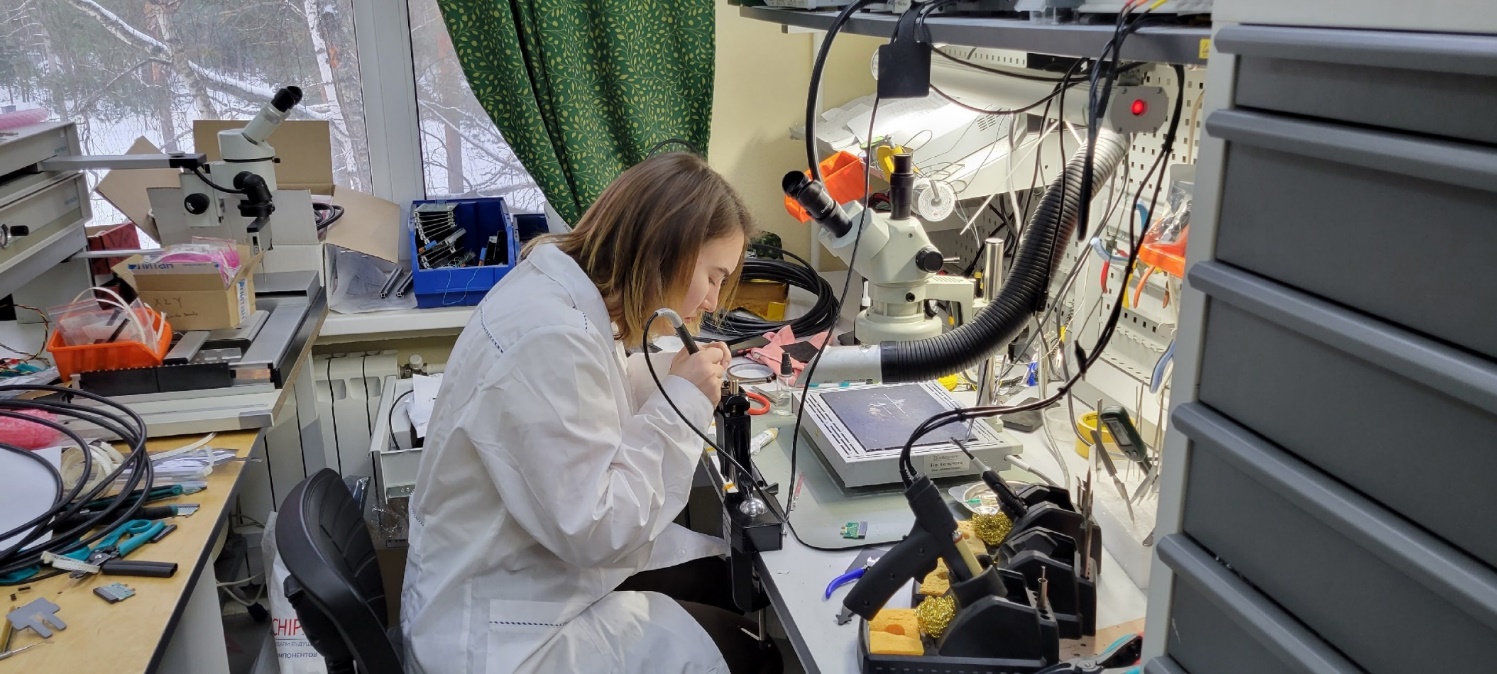 TDC 100ps
Слайд 15
[Speaker Notes: На этом стенде тестируется работоспособность модулей и системы сбора данных.]
Тестирование модуля
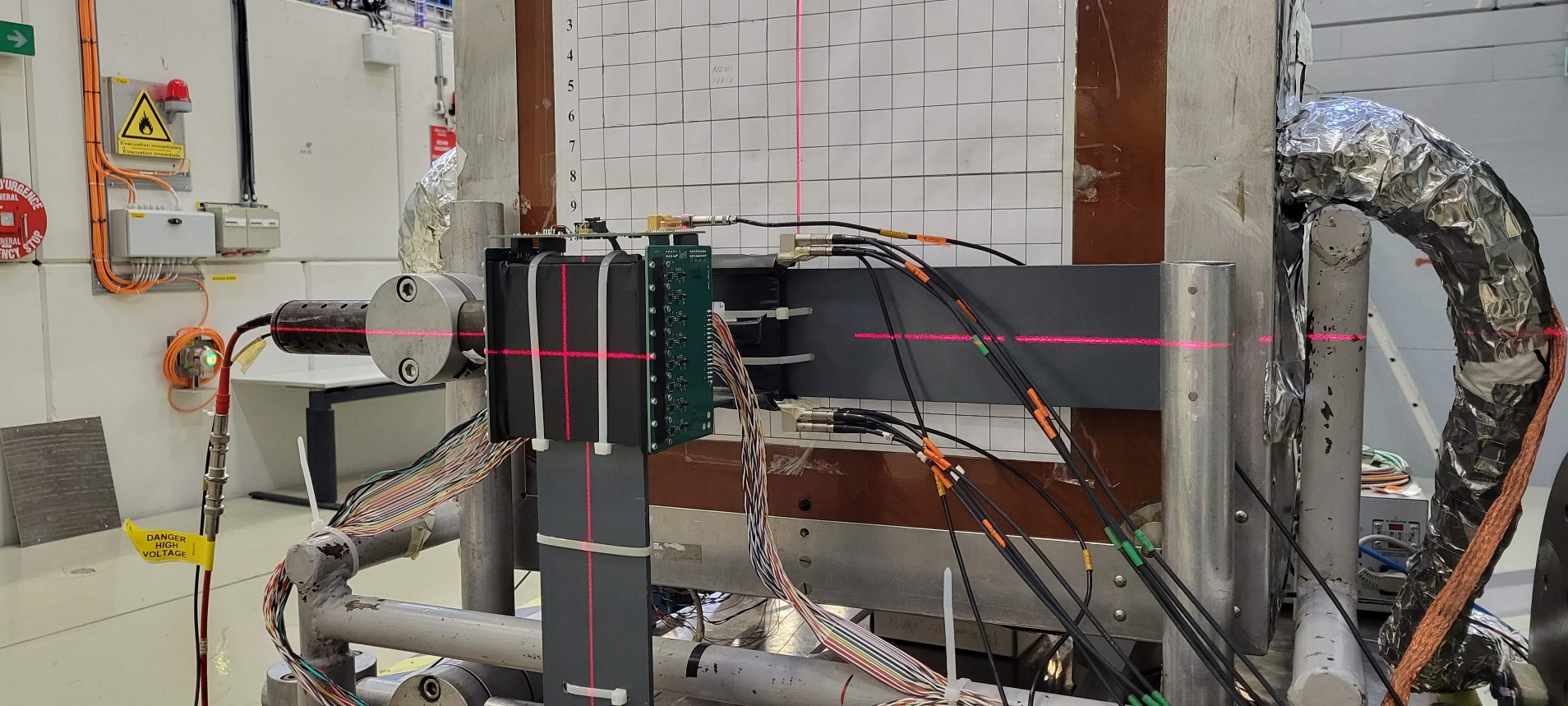 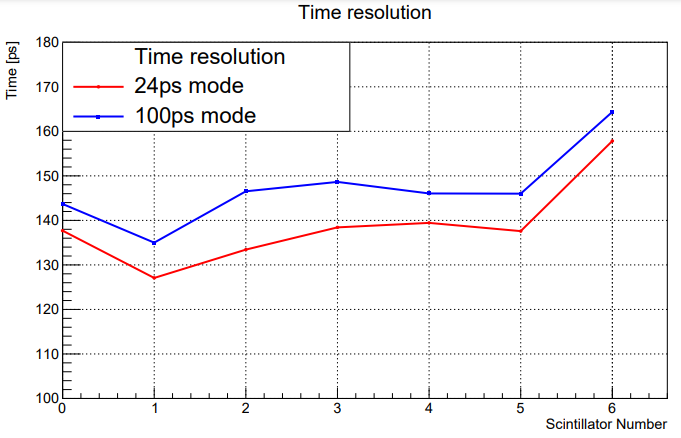 Beam test
Слайд 16
[Speaker Notes: В основном летели р. Представлены результаты обработки для 24 и 100 пс мод. Из графика видно, что разница не существенная для задач детектора. (100 пс дешевле и разрешение укладывается в требования детектора).]
Тестирование модуля
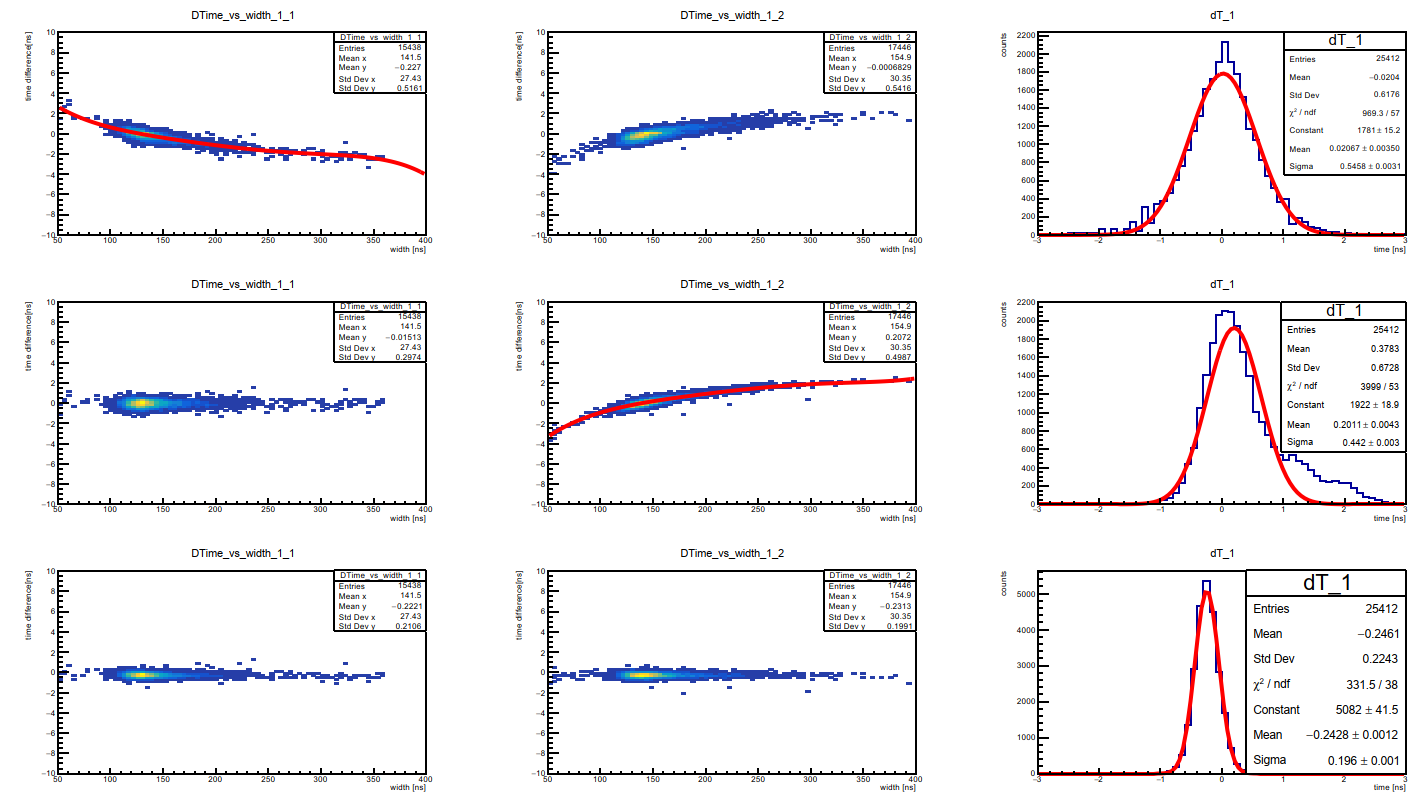 Слайд 17
[Speaker Notes: Данные собирались с помощью TDC64VLE от AFI Electronics на базе чипа HPTDC. Данные получали в бинарном формате. Данные декодировались. Так как сигналы имеют время-амплитудную зависимость, то для улучшения временнного разрешения была применена время-амплитудная корректировка. Сверху распределение без коррекции, в середине скорректирована только левая сторона. Снизу скорректированы обе.]
Результаты и планы
Результаты:
Проведено тестирование сцинтилляционных счетчиков детектора.
Закуплена электроника и элементы конструкции.
Создан стенд для тестировнаия модулей на космическом излучении.
Произведены все считывающие плоскости (24 шт).
Программа для управления модулями готова.
Собрано полностью 4 модуля.
Планы:
Собрать все модули и протестировать их на пучке (Троицк или ЦЕРН).
Разработка системы передвижения модулей.
Собрать конструкцию крепления модулей.
Разработать распределительную плату для управления и питания нескольких модулей.
Разработать блок питания SiPM.
Работа частично поддержана Российским научным фондом, проект №23-22-00160
Слайд 18
Спасибо за внимание!
Backup slides
Настройка поперечного сведения пучков
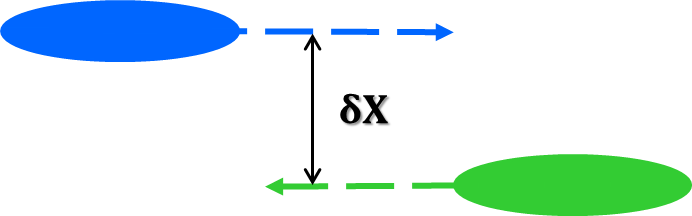 Van der Meer scan
Слайд 13
[Speaker Notes: Скан Ван дер Меера является общепринятой процедурой калибровки в таких проектах как RHIC и LHC.]
vdM scan
Step I
Step II
reminder
Step III
approximation
22
1
vdM scan
Step IV
Luminosity from the experimental data:(any run   )
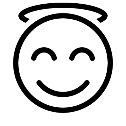 23
Сonclusion
The algorithm for obtaining absolute luminosity with “luminosity detector” at MPD/NICA has been presented
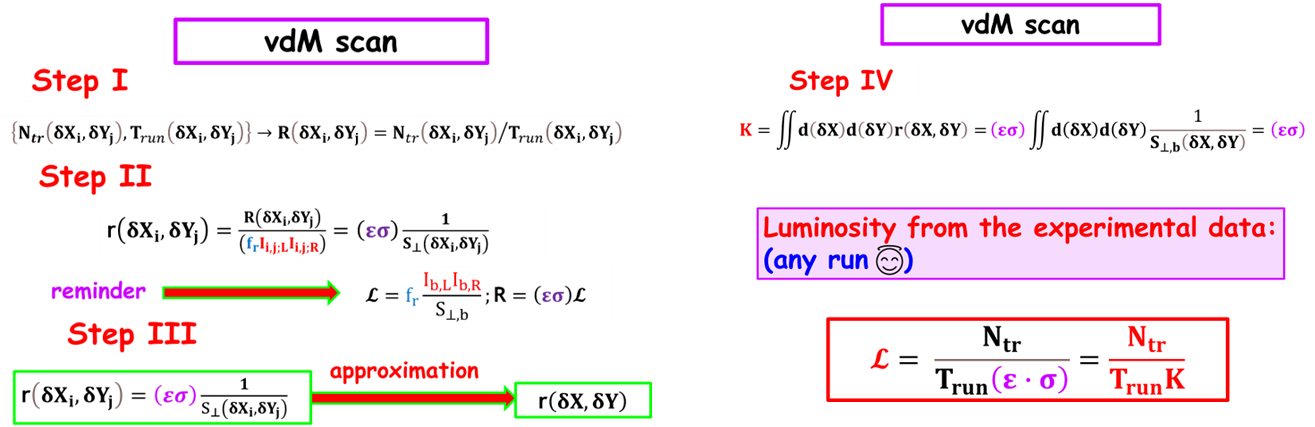 24
One plane of detector
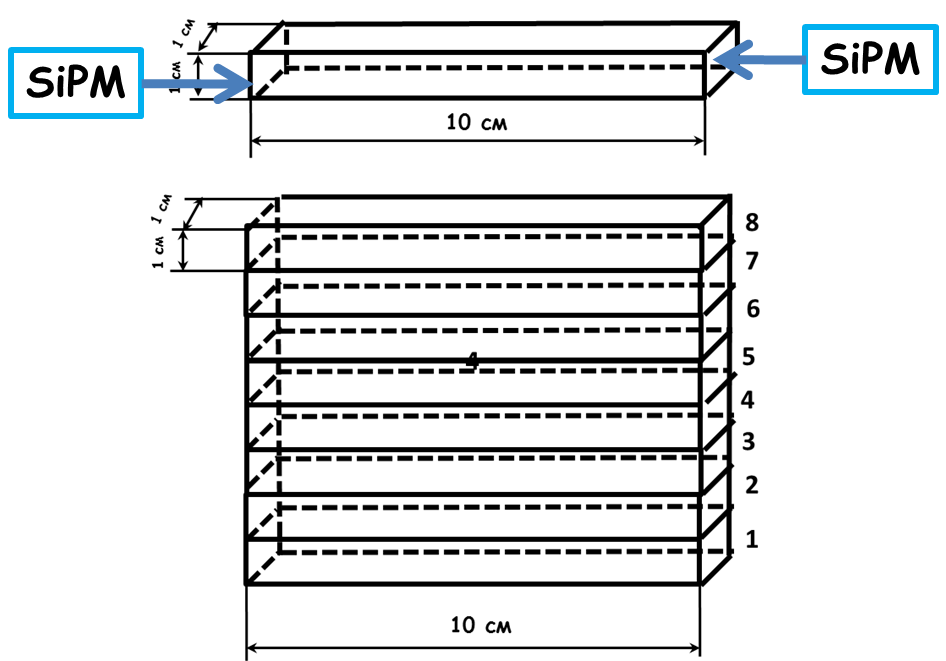 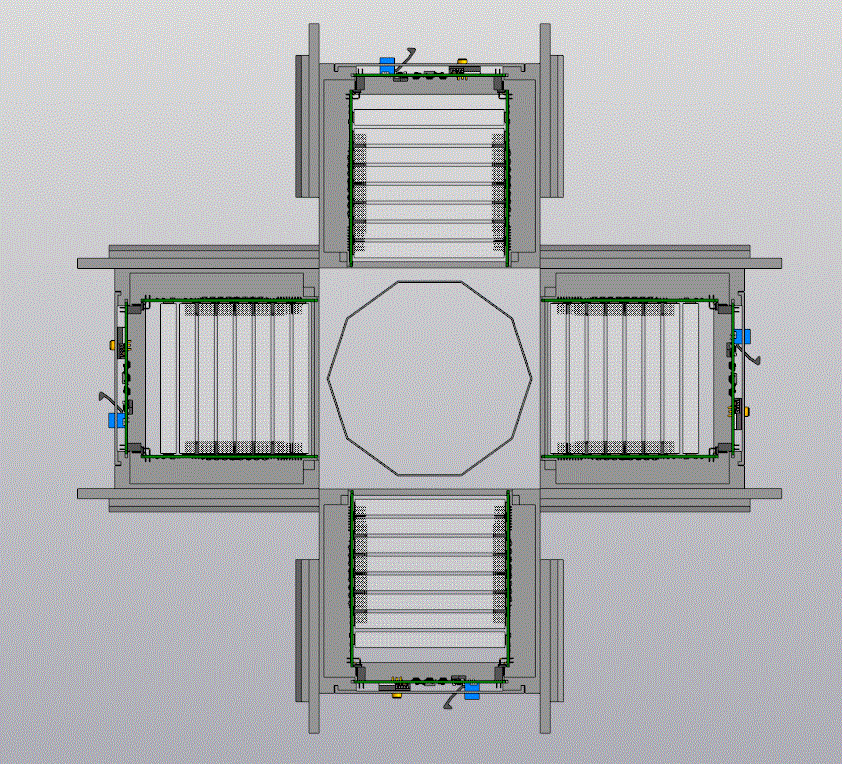 Case
The  plane consists of  𝟏𝟎𝟎𝐱𝟏𝟎𝐱𝟏𝟎 〖𝐦𝐦〗^𝟑 plastic scintillator (organic polystyrene (PS) scintillator with the addition of 1.5% p-terphenyl and 0.05% POPOP) strips viewed from both sides with silicon photomultipliers  (SiPM HAMAMATSU S13360-6025CS)
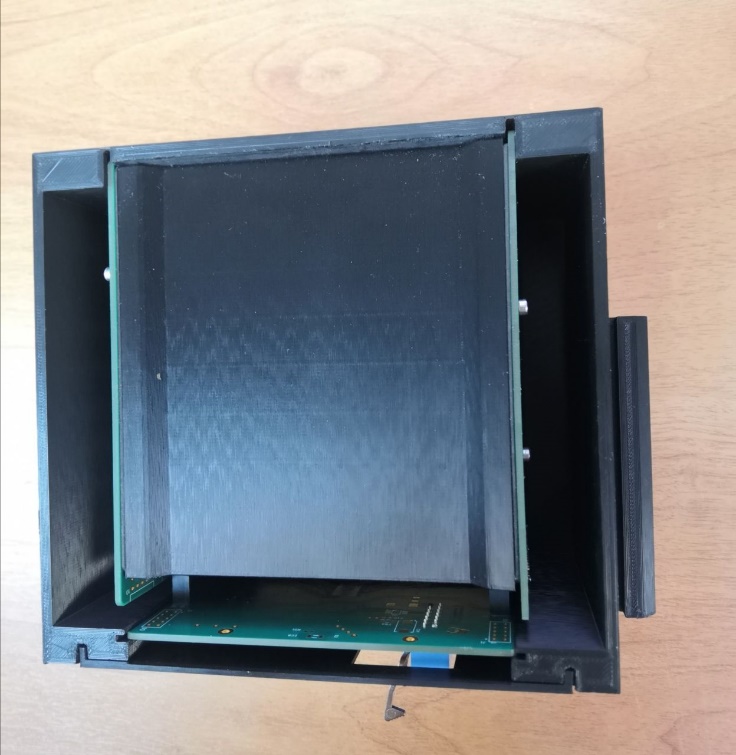 Силовая конструкция плеча детектора
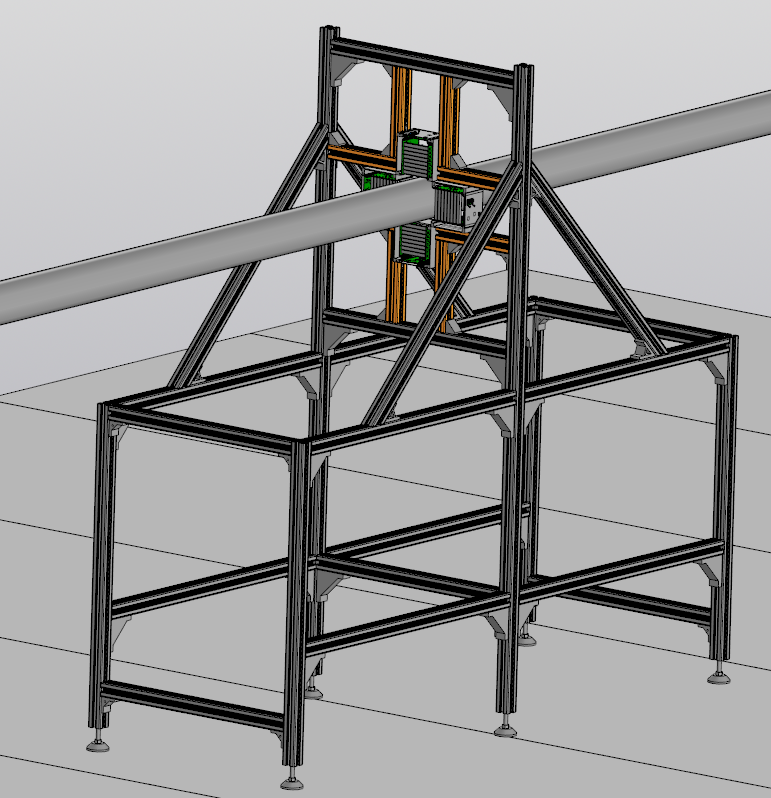 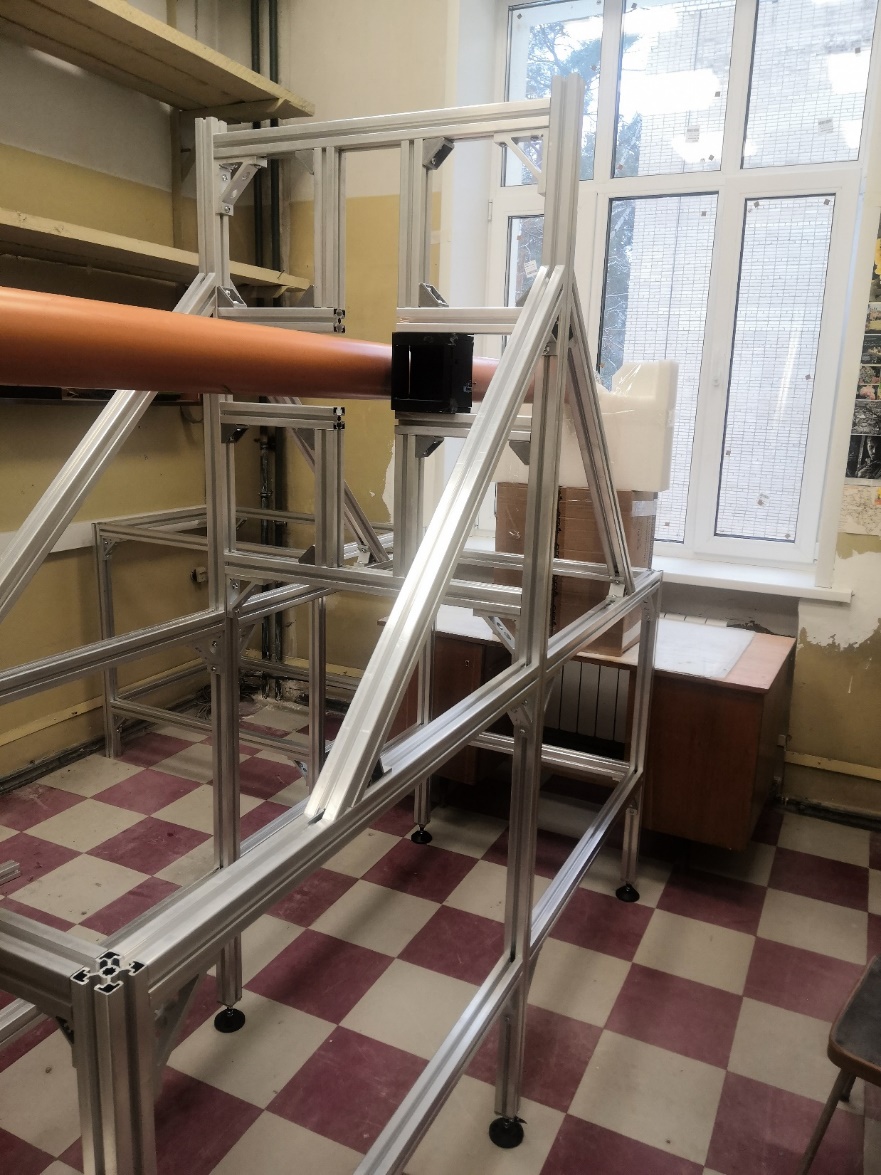 Time resolution and scattering by residual gas
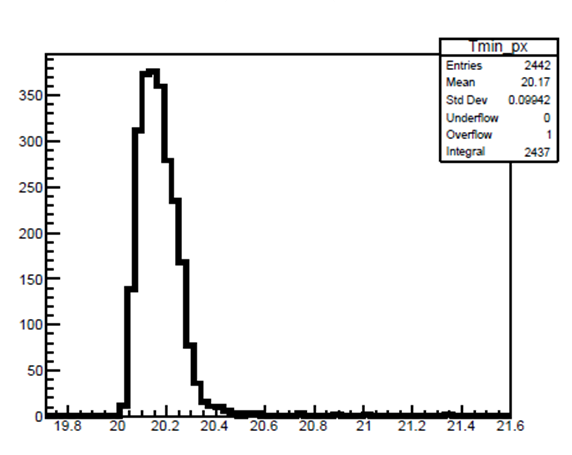 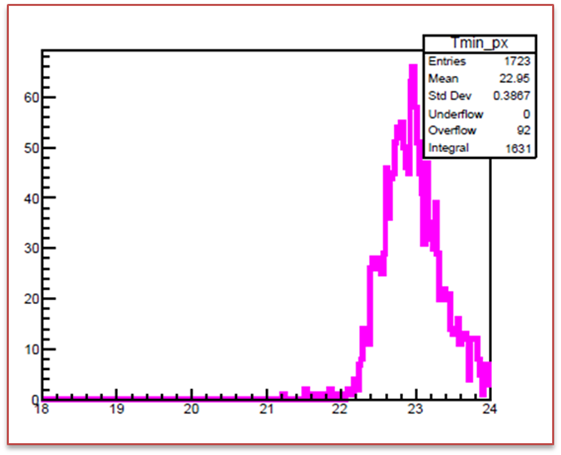 Structure of AuAu collisions on NICA
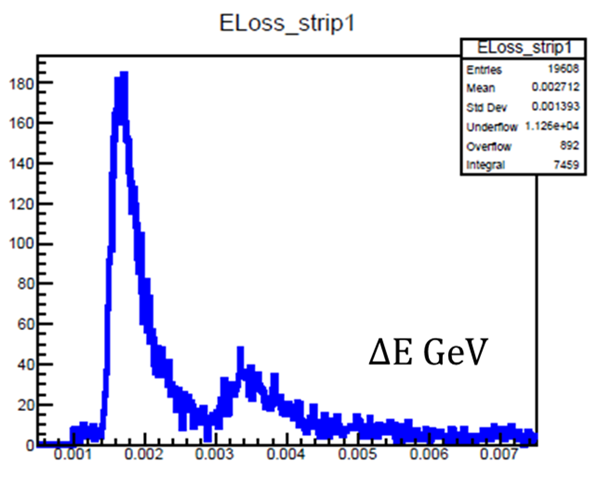 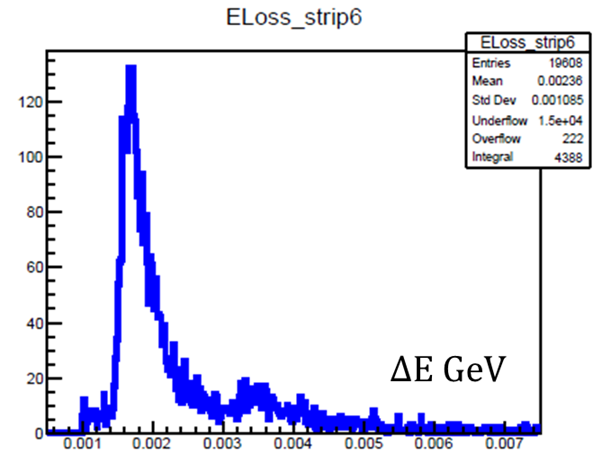 Суммарное распределение по энергии, потерянной спектаторами в 4-х ближайших к оионопроводу полосах сцинтиллятора одного плеча.
Structure of AuAu collisions on NICA
Распределение событий (Nсоб) по суммарному числу частиц (Nчаст), попавших в четыре ближние к ионопроводу сцинтилляционные полосы одного плеча.
Occupancy (for 4 strips)
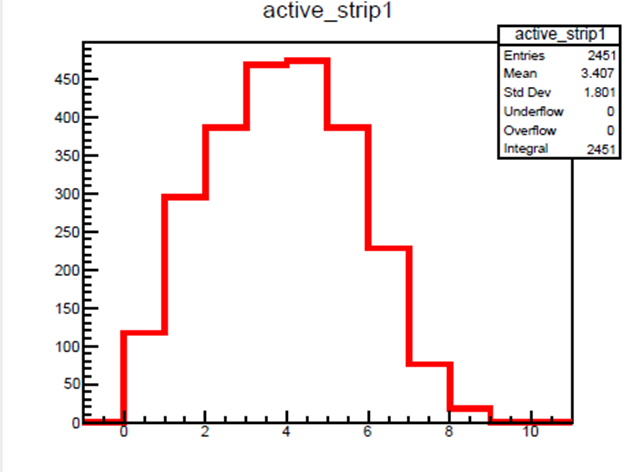 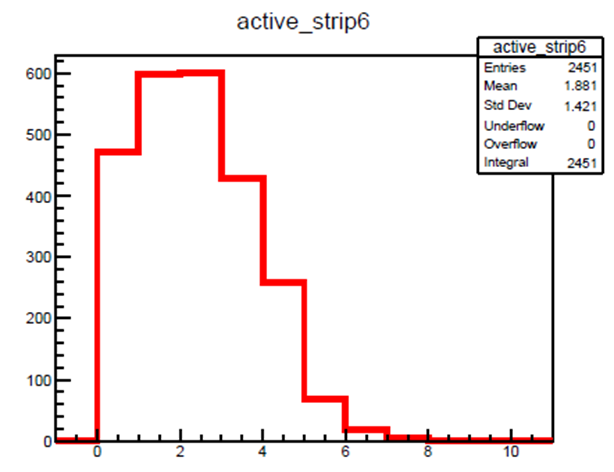 Maximum distribution of interaction vertices from the time of flight
Modeling
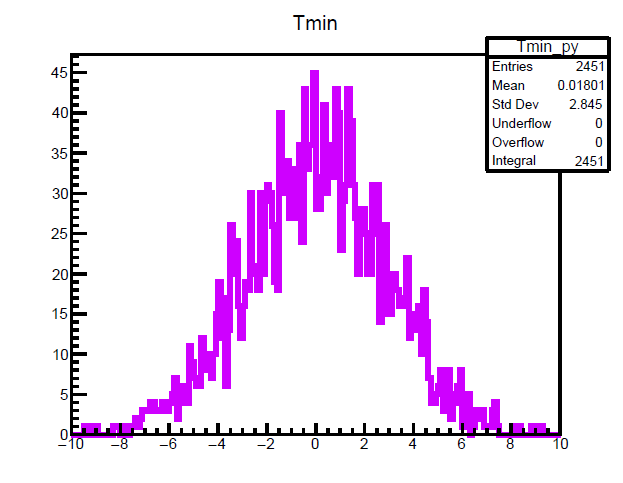 Распределение зарегистрированных событий по разности времен пролета τ = TR − TL. Исходное распределение вершин взаимодействия разыгрывалось вдоль оси столкновений с дисперсией σz,V = 42.4 см.
Module of the detector
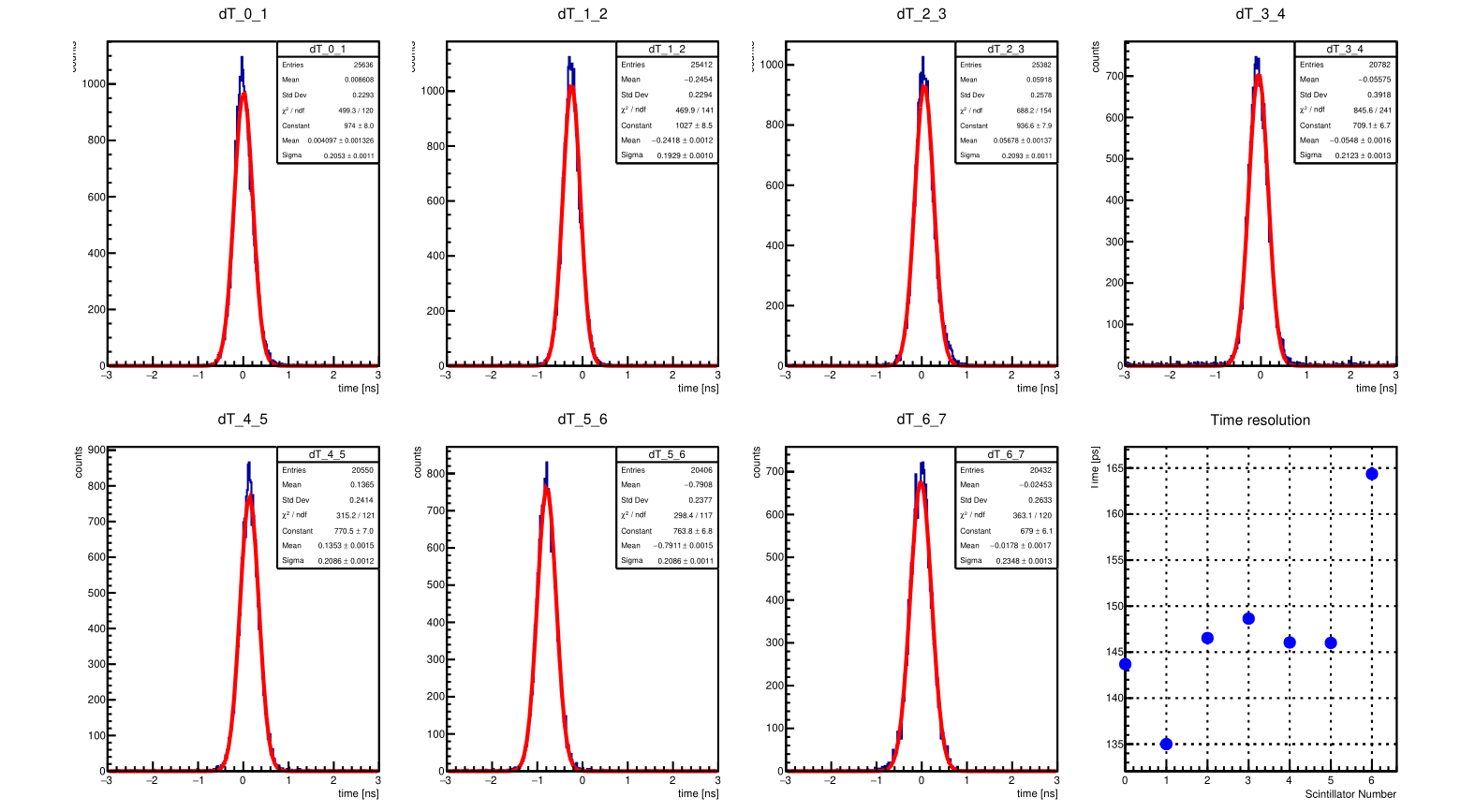 Module of the detector
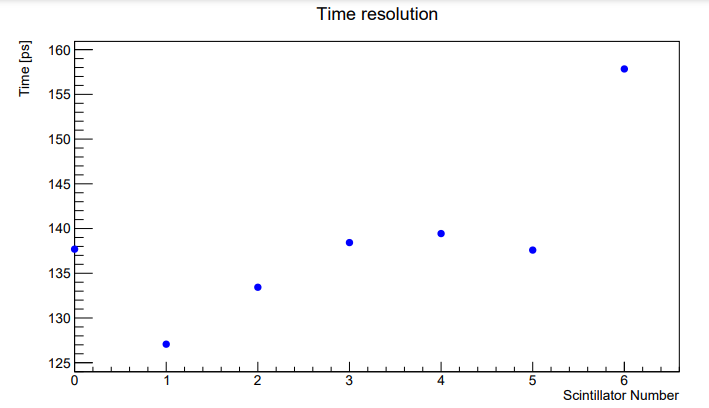